Toelichting bewoners - Verkeersafwikkeling centrum
18/02/2021
Terugkoppeling reacties verkeersafwikkeling
Het kwaliteitsmanagementsysteem van Witteveen+Bos is gecertificeerd op basis van ISO 9001.
© Witteveen+Bos

Niets uit dit document mag worden verveelvoudigd en/of openbaar gemaakt in enige vorm zonder voorafgaande schriftelijke toestemming van Witteveen+Bos Raadgevende ingenieurs B.V. noch mag het zonder dergelijke toestemming worden gebruikt voor enig ander werk dan waarvoor het is vervaardigd, behoudens schriftelijk anders overeengekomen. Witteveen+Bos aanvaardt geen aansprakelijkheid voor enigerlei schade die voortvloeit uit of verband houdt met het wijzigen van de inhoud van het door Witteveen+Bos geleverde document. 

Witteveen+Bos Raadgevende ingenieurs B.V. | Leeuwenbrug 8 | Postbus 233 | 7400 AE  Deventer | +31 (0)570 69 79 11 | www.witteveenbos.com | KvK 38020751
2
Inhoud
Algemene terugkoppeling
Aanpassingen zone centrum
Vervolgtraject
3
1. Algemene terugkoppeling
Alle vragen en opmerkingen zullen via Kapelle Spreekt beantwoord worden
Vandaag belangrijkste zaken en aanpassingen
4
1. Algemene terugkoppeling
Andere parallel lopende projecten:
Vrachtroutenetwerk in de politiezone
Fietspad in de Oudemanstraat
Opwaardering van diverse trage wegen
Fietspad Molenstraat-Meiselaan
Geen losstaand project:
Heraanleg kruispunten op fietsroutes:
Hombeekseweg-Mechelseweg
Vaartstraat-Vaartdijk
Leireke-Bormstraat
Oudstrijdersstraat-Hogerheistraat

  www.kapelle-op-den-bos.be
5
1. Algemene terugkoppeling
(tijdelijke) maatregelen indien geen infrastructuuraanpassingen:
Plantvakken
Parkeervakken  
Verkeersremmers
6
2. Aanpassingen zone centrum
Snelheidsregimes
Circulatieplan
7
Snelheidsregimes
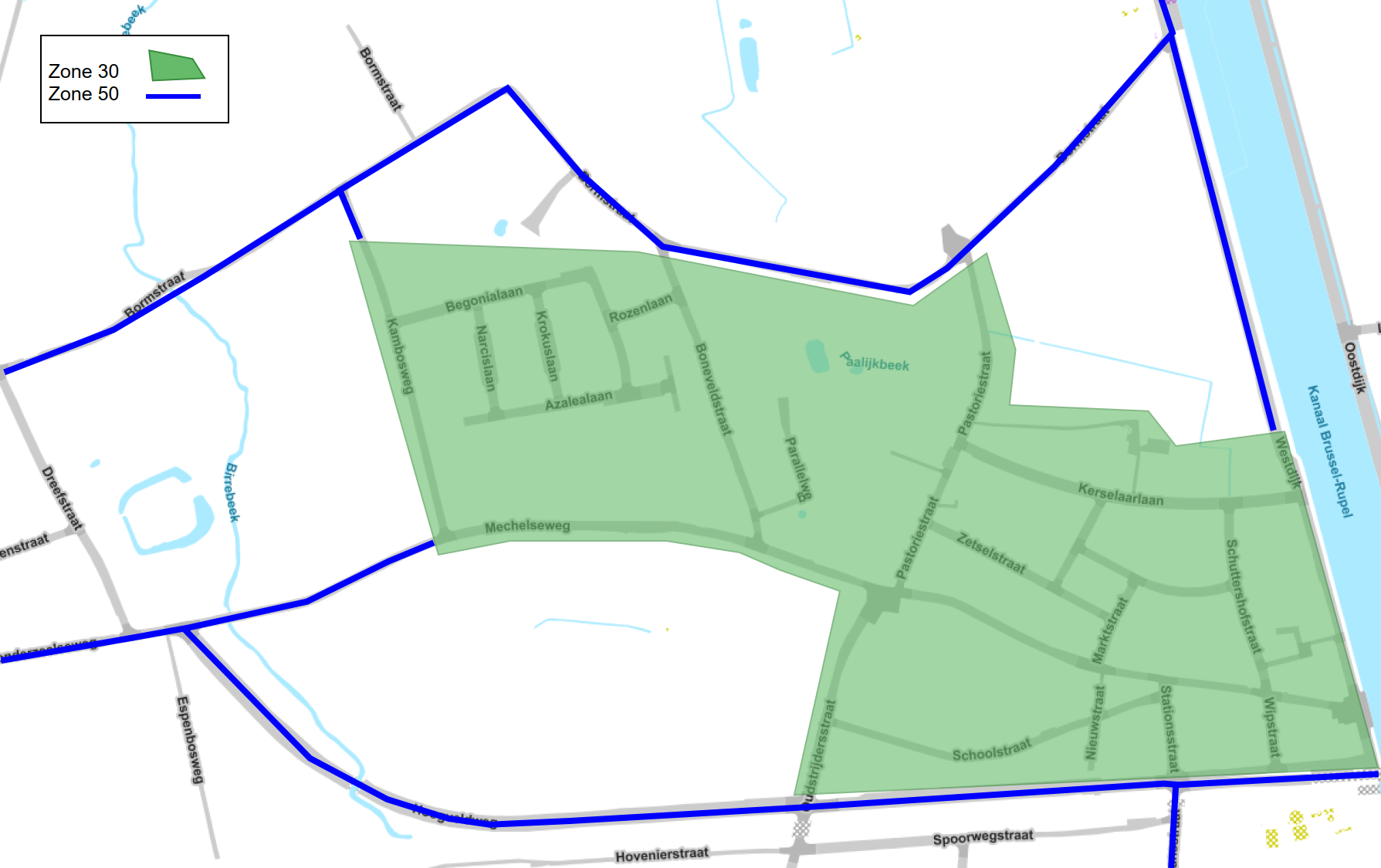 8
Circulatieplan
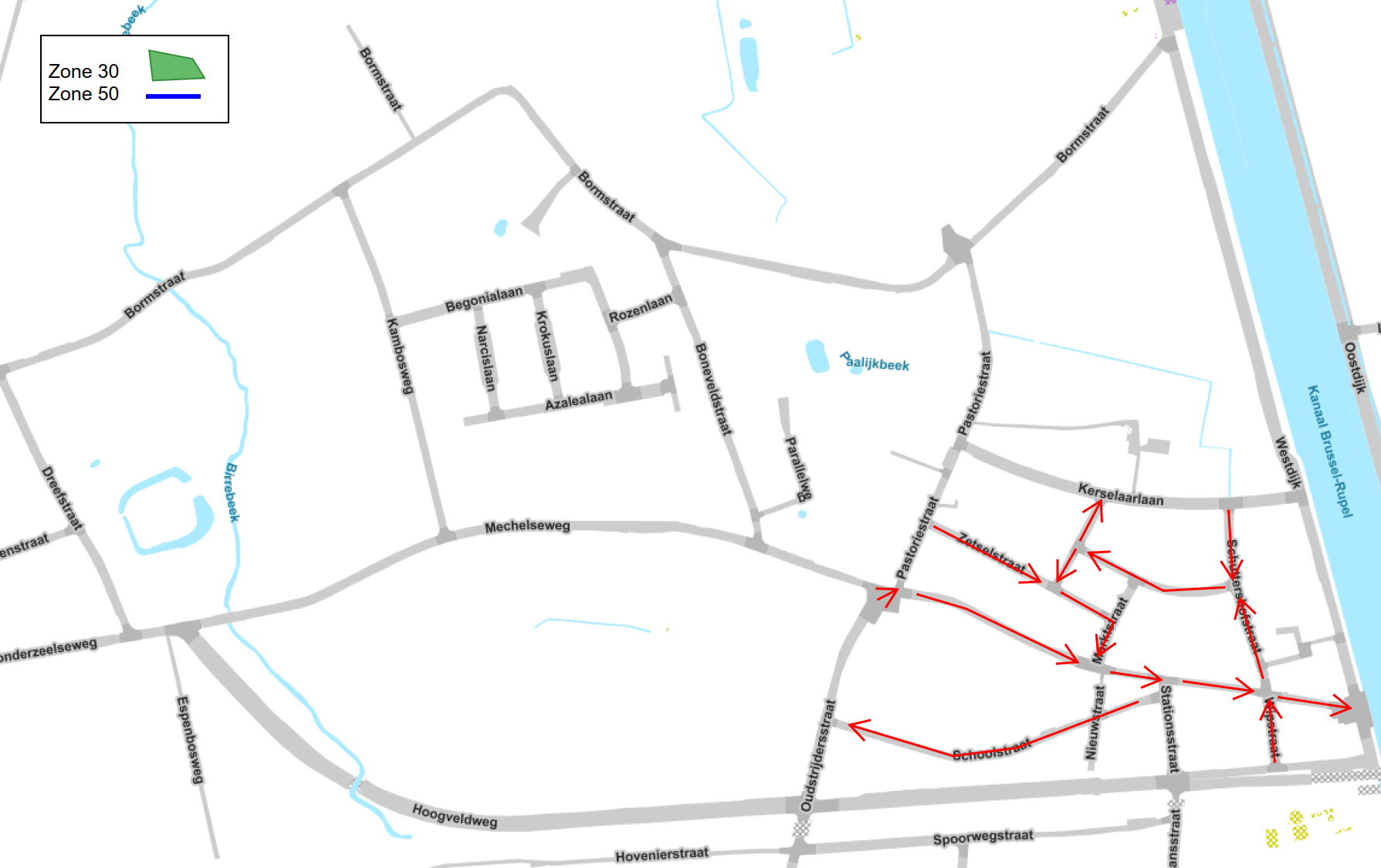 9
4. Vervolgtraject
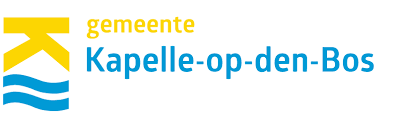 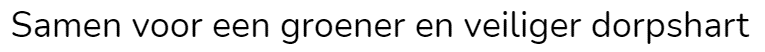 10
www.witteveenbos.com